Chapter 6
Renting Versus Buying
Pages 132-146
Renting: Pros & Cons
Advantages of Renting
Predictable Housing Costs
Limited Maintenance
Mobility: able to move as needed without worrying about having to sell a house
Renting: Pros & Cons (cont.)
Disadvantages of Renting
Limited Control and Freedom
Little or no voice in how building is managed or maintained
Little freedom to make changes to décor such as painting and papering walls
Pets might be prohibited
Lack of Permanence
Other tenants move in and out so viewed as strangers
Renting: Pros & Cons (cont.)
Disadvantages of Renting
Financial Disadvantages
Money spent on rent is not applied toward ownership
Rent can increase at the end of the rental agreement
Monthly cost may be more than the monthly loan payment for a similar size home
Buying: Pros & Cons
Advantages of Home Ownership
Feeling of Belonging
Develop a sense of community
Independence
Mostly free to adapt your home to meet your family’s needs, able to redecorate etc.
Investment Value
Chances are, the owner will be able to sell the home for more than he or she paid for it
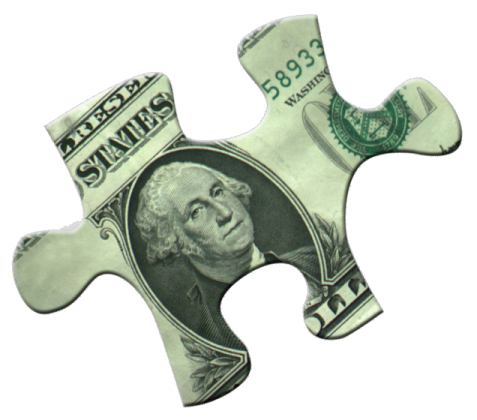 Renting vs. Buying
Couple A rents a home for $1,000 a month.  Couple B buys a home that costs $100,000.  Over a 15-year period, Couple B pays the $100,000 that the home is worth, another $50,000 in interest, and $50,000 in maintenance. At the end of 15 years, who has spent more, Couple A or B?  How much more?  If you factor in the $100,000 asset that Couple B has gained, who has lost more money? How much more?
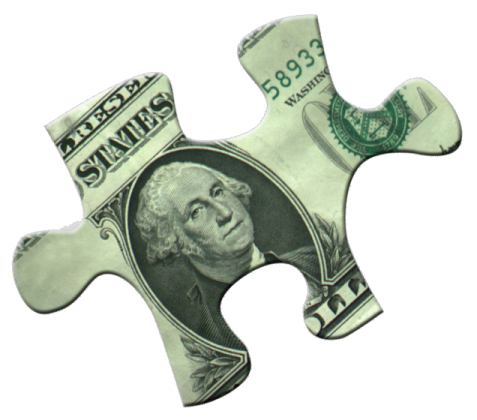 [Speaker Notes: Couple A:
12 months X 15 years = 180 payments made
180 X $1,000/month= $180,000 paid in 15 years
Couple B:
$100,000 + $50,000 (interest) + $50,000 (maintenance)= $200,000 spent in 15 years
Couple B has spent  $20,000 more. ($200,000 - $180,000)
$200,000- $100,000 ( the home would be worth at least this and probably more after 15 years)= $100,000
Couple A has lost $80,000 more at least because they don’t have a home that they could sell like Couple B.]
Renting vs. Buying
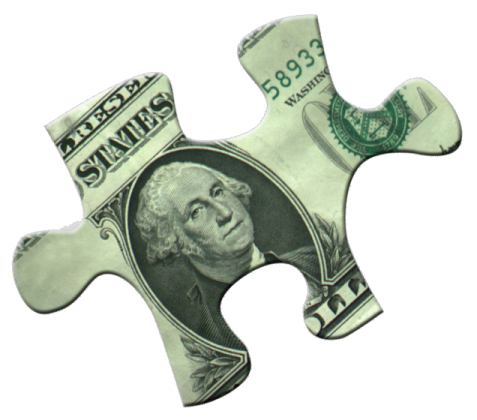 Couple A:
12 months X 15 years = 180 payments made
180 X $1,000/month= $180,000 paid in 15 years
Couple B:
$100,000 + $50,000 (interest) + $50,000 (maintenance)= $200,000 spent in 15 years
Couple B has spent  $20,000 more. ($200,000 - $180,000)
$200,000- $100,000 ( the home would be worth at least this and probably more after 15 years)= $100,000
Couple A has lost $80,000 more, at least, because they don’t have a home that they could sell like Couple B.
Advantages of Home Ownership (cont.)
Good Credit Record
Prompt payments establish a reputation for reliability that can help people qualify for loans in the future
Tax Advantage
The interest paid on a home loan is tax-deductible.
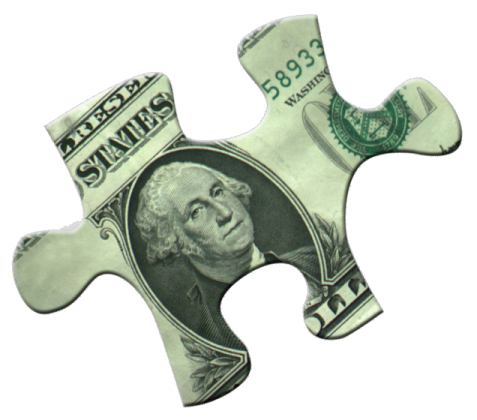 Disadvantages of Buying a Home
Disadvantages of Buying a Home
Unexpected Expenses
Home Maintenance (new roof, plumbing problems, etc.)
Time Spent on Maintenance
Limited Mobility
Should be considered a long-term investment. If you know you may need to move within a year or two, you should consider renting rather than buying.
Condominium & Cooperatives
Combines the advantages of owning and renting.
Condominiums: a person buys a unit in a multifamily dwelling. They are then responsible for their loan payments, property taxes and interior maintenance. They may sell the unit and move whenever they desire.
The owner is part-owner of common areas such as hallways, building exterior and the outer grounds. There is an owner’s association which collects fees which are used to upkeep the common areas.
Cooperatives 
Allows people to buy shares of stock in the company that owns the property.  The price of each unit determines how many shares a person owns. They do not own a unit directly.
The company arranges for maintenance services which are paid by fees collected from each owner. All the owners have the power to accept or reject any sale of shares (the sale of a unit in the building).
A Closer Look at Costs
Renter’s Initial Costs
Application fee
Credit check fee
Security deposit
May be equal to one or two month’s rent, may also have a pet deposit fee
Advance on Rent
May have to pay 1 month’s rent in advance
Moving and Other Costs (such as utility deposits)
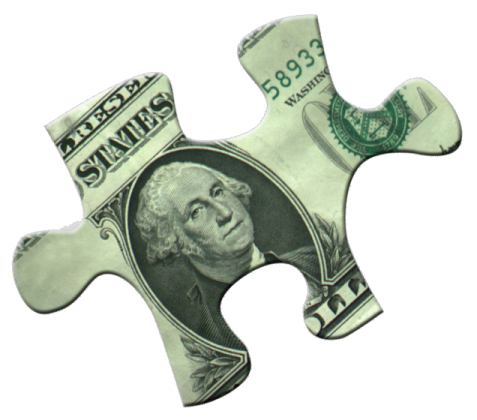 Renter’s Continual Costs
Monthly Rent
Renter’s Insurance
Utilities
Parking
Some units charge an additional fee for covered parking
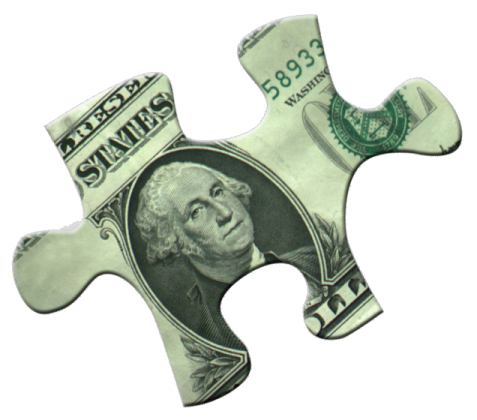 Buyer’s Initial Costs
Usually much higher initial costs of buying than for renting.
Earnest Money
A deposit that potential buyer pays to show they are serious about buying a home. The money is held in trust until the deal is final and then it is applied toward the total price of the home. Buys may lose the earnest money if they back out of the agreement.
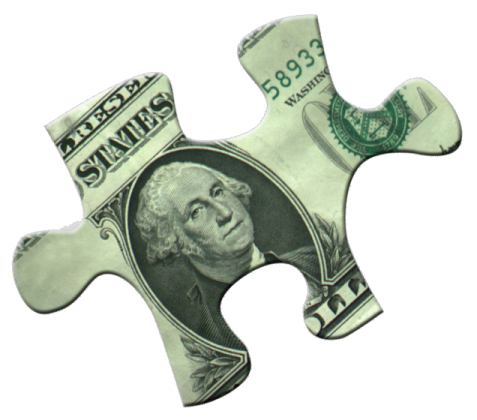 Buyer’s Initial Costs (cont.)
Application and Credit Check Fees
Inspection Fees
Roof, foundation, plumbing, electrical etc.
Down Payment
May be from 5 to 25 percent of the price of the home.
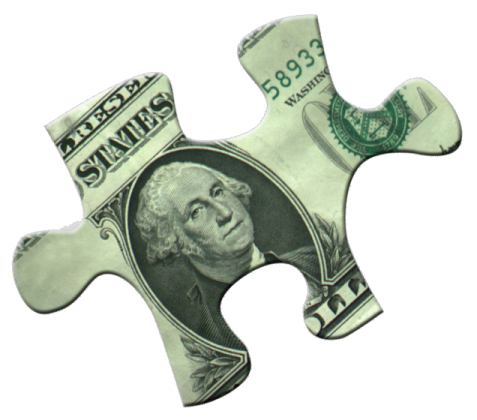 Buyer’s Initial Costs (cont.)
Closing Costs
Fees due at the time the purchase is finalized. These could total several thousand dollars.
Moving and Other Costs
Connecting utilities, new appliances, landscaping etc.
Cost of moving truck, boxes etc.
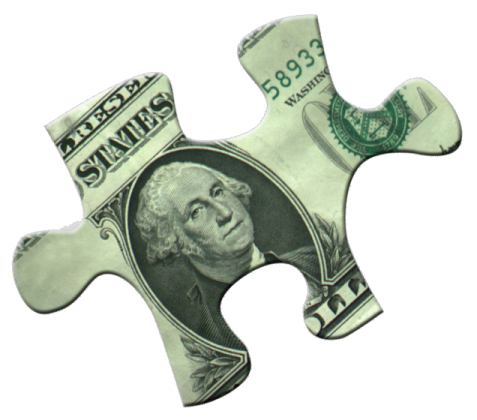 Buyer’s Continual Costs
Monthly Mortgage Payment
Mortgage: the home loan. Most are for 15 or 30 years.
The monthly payment includes 2 parts.  
1. The principal which is the original amount of money borrowed.
2. The interest 
At first most of the mortgage payment goes toward paying the interest on the loan, with a small amount going toward the principal.  Near the end of the loan more is paid on the principal of the loan.
Buyer’s Continual Costs
Taxes
Property/real estate taxes
Insurance
Most lenders require the buyer to purchase property insurance while they have a loan on the house.
Utilities
Maintenance
What Can You Afford to Spend?
How Much Can You Afford?
One rule of thumb is to spend no more than about 28 percent of gross monthly income on a mortgage payment or rent payment.
Gross income is the full amount you earn before taxes are taken out.
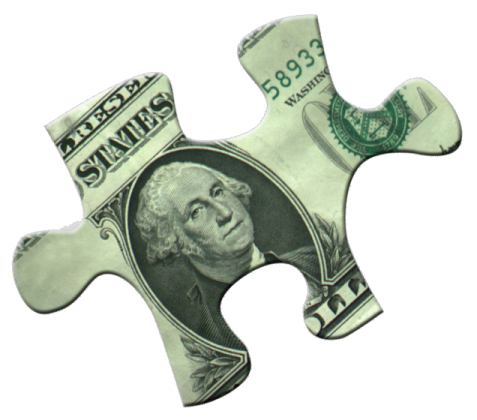 Steps in Budgeting
Determine regular income
Figure out how much is spent on fixed and flexible expenses
Fixed Expenses: an expense that must be paid regularly and the amount is fairly constant. Ex:  car payment, utilities
Flexible Expenses: an expense that varies in amount and do not occur regularly.
Set aside some savings
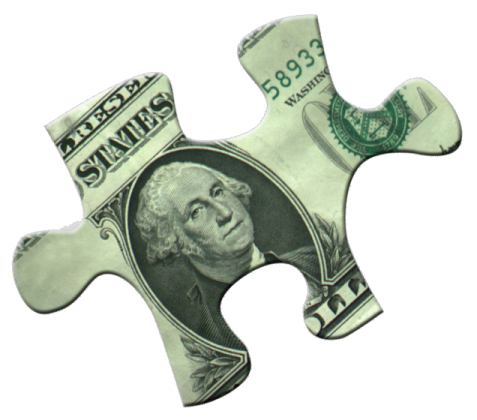 Strengthening Your Finances
Make a budget
Set aside savings first
Reduce flexible expenses
Reduce current debt
Limit impulse buying
Continue keeping records so you know how your money is used.
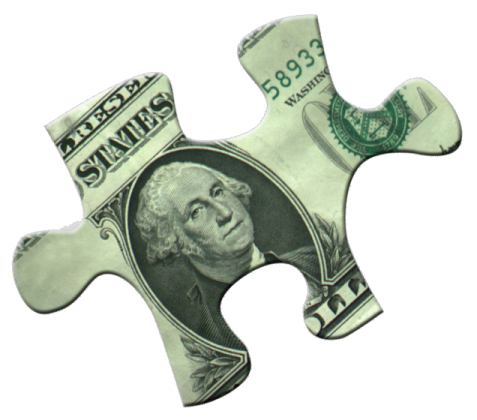 Using Other Resources
Human resources can be used to lower the costs of buying and maintaining housing.
Time
Energy
Skills  (painting, carpentry, decorating, sewing, plumbing etc.)
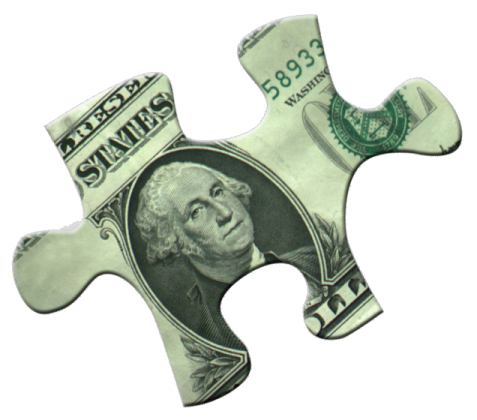 The End